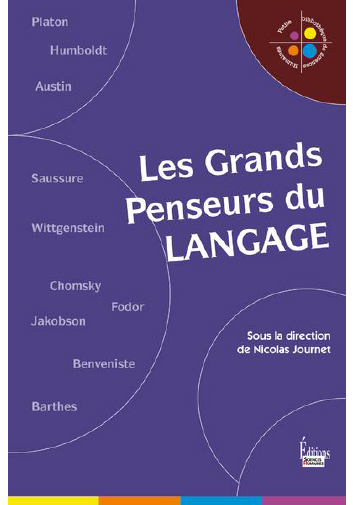 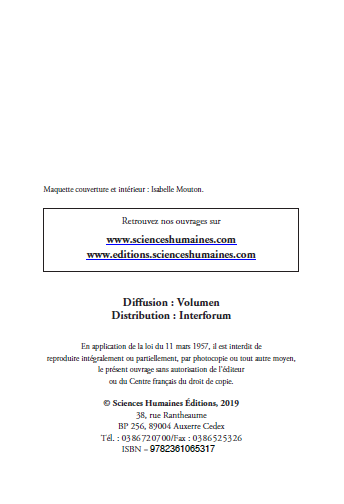 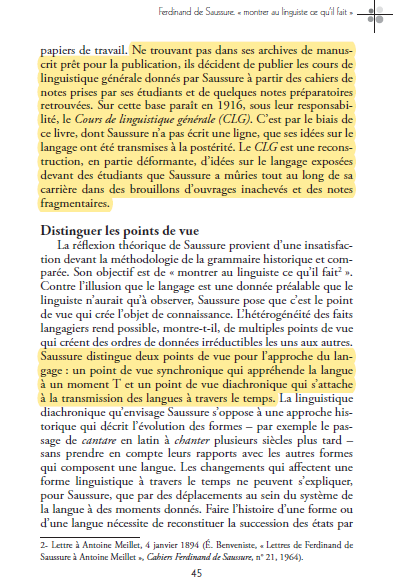 Le Cours de linguistique générale est une œuvre posthume de Ferdinand de Saussure, considérée comme l'acte de naissance de la linguistique moderne. Il est à noter, cependant,  que l’œuvre de Saussure n’a jamais été publiée par l’auteur lui-même, il s’agit, en fait,  d’un recueil de notes prises par ses disciples, qui ont été réunies par ces derniers et publiées par la suite en 1916 (1).
Parmi les apports du structuralisme à la linguistique, Les notions « synchronie » et « diachronie ». Dans cette optique, les linguistes ont tendance à distinguer deux approches d’analyse différentes de la langue, à savoir: l'approche diachronique et l'approche synchronique du langage. Cette distinction a été opérée pour la première fois par Ferdinand de Saussure. A ce propos Journet déclare : 











(1)…………………………………………………………………
(2)…………………………………………………………………
«Saussure distingue deux points de vue pour l’approche du langage : un point de vue synchronique qui appréhende la langue à un moment T et un point de vue diachronique qui s’attache à la transmission des langues à travers le temps » (2).
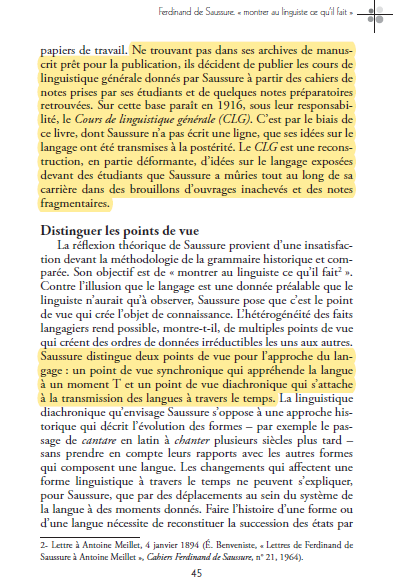 Le Cours de linguistique générale est une œuvre posthume de Ferdinand de Saussure, considérée comme l'acte de naissance de la linguistique moderne. Il est à noter, cependant,  que l’œuvre de Saussure n’a jamais été publiée par l’auteur lui-même, il s’agit, en fait,  d’un recueil de notes prises par ses disciples, qui ont été réunies par ces derniers et publiées par la suite en 1916 (1).
Parmi les apports du structuralisme à la linguistique, Les notions « synchronie » et « diachronie ». Dans cette optique, les linguistes ont tendance à distinguer deux approches d’analyse différentes de la langue, à savoir: l'approche diachronique et l'approche synchronique du langage. Cette distinction a été opérée pour la première fois par Ferdinand de Saussure. A ce propos Journet déclare : 











N. Journet, Les Grands Penseurs du langage, Sciences Humaines, Auxerre, 2019, p.45.
(2) Ibid.
«Saussure distingue deux points de vue pour l’approche du langage : un point de vue synchronique qui appréhende la langue à un moment T et un point de vue diachronique qui s’attache à la transmission des langues à travers le temps » (2).